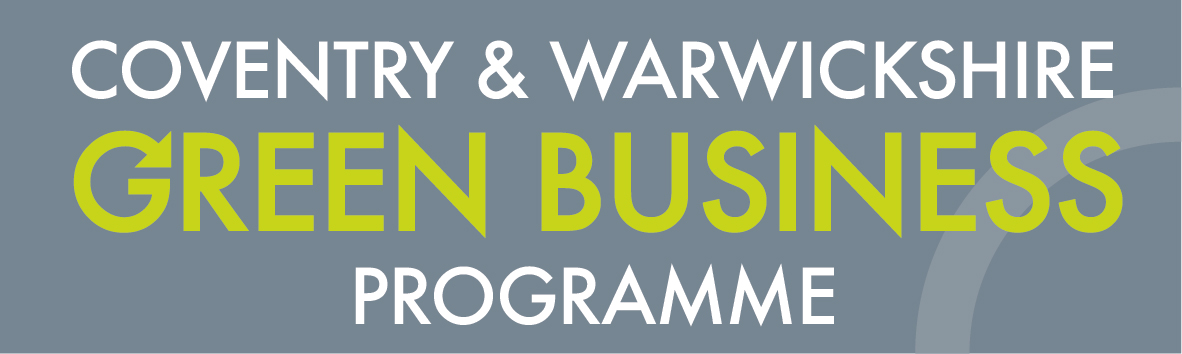 Green Business Programme
Bernie McCullagh
Business Energy Advisor
Coventry & Warwickshire Green Business Programme
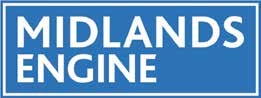 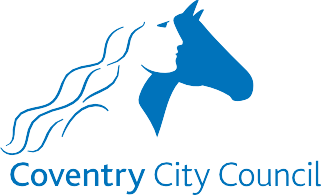 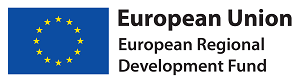 Agenda
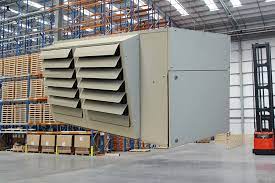 Heating efficiency tips
Staff engagement tips
Funding & timing
GB Network
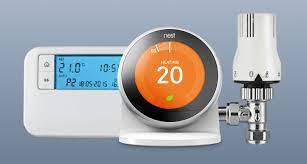 Heating efficiency top tips:
Simple controls, i.e. TRVs
Turn off/timers
BMS/smart controls
Insulation & draught-proofing
Suited to the space
Heat exchanger
Building heat loss:
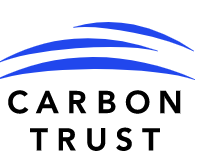 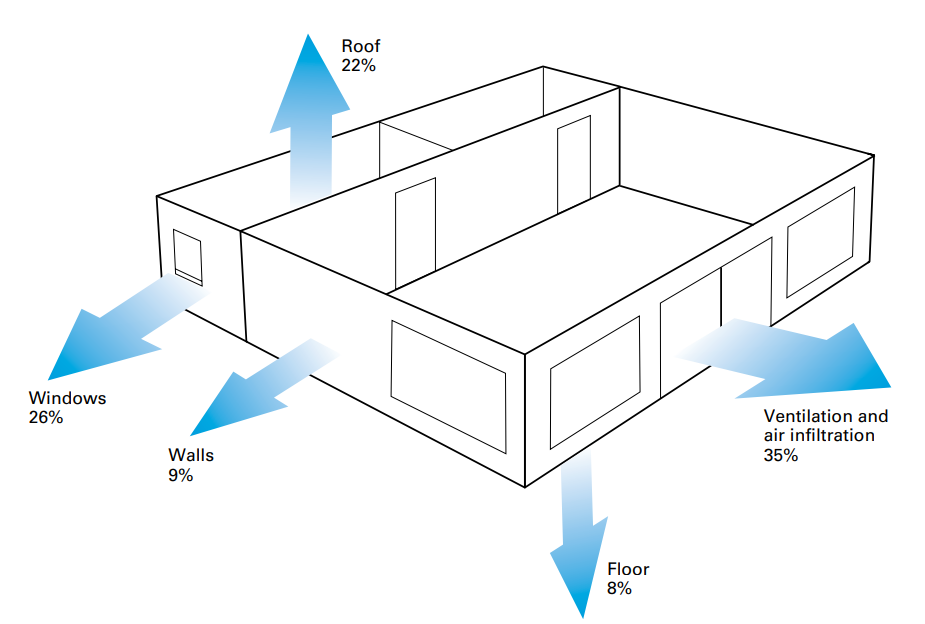 Staff engagement top tips:
a) Where possible, automate!
3. Positive messaging: achievements/goals
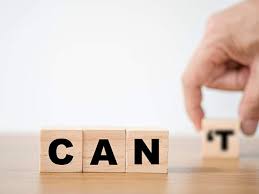 b) Explain the direct & indirect benefits
2 x funding options:
1. EU Green Business scheme
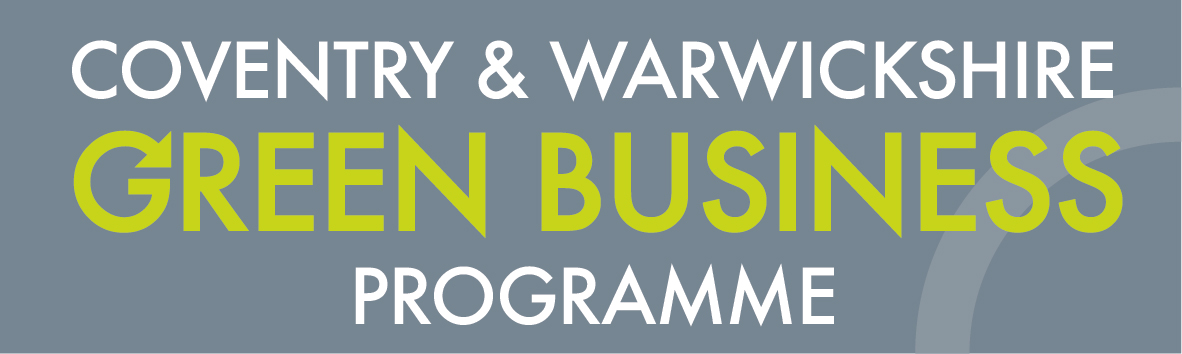 Still accepting applications 
     (new & top-ups)
£1k-£50k max & 40% intervention
Only 6-8 weeks left 
SMEs in Cov & Warks
At least some B2B
6
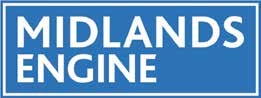 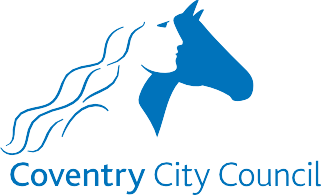 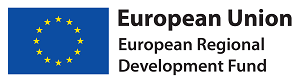 2. WCC Green Business Recovery
Micro-businesses
At least 50% B2C
Trading before Covid
Applications up to June 23
Works completed by November 23
Green Business Network benefits
* Expert technical assistance 
* Free networking events and webinars 
* Free workshops with Coventry University 
* Networking and supply chain opportunities
** Monthly e-newsletter 
* Showcase your organisation’s eco credentials
** Share good practice & get up to date news via social media platforms
* Opportunity to speak at our webinars 
* Use of the network logo for marketing
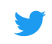 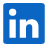 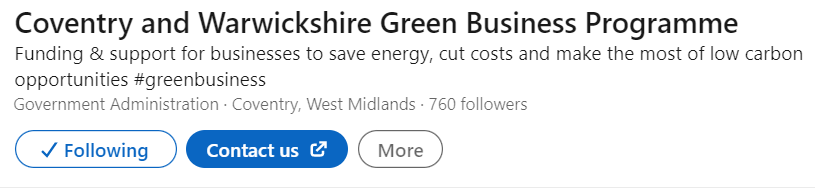 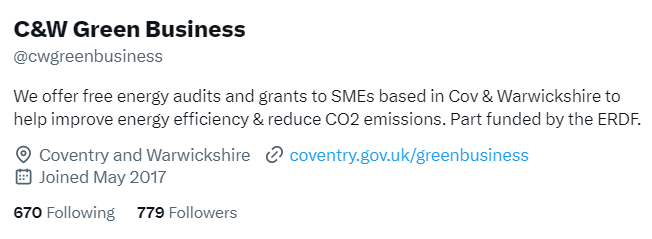 Further info & contact details:
Coventry & Warwickshire Green-Business-Network

Warwickshire County Council Business Green Recovery